Influence of Potassium Metal-Support Interactions on Dendrite Growth
Scientific Achievement
First study to combine synchrotron X-ray imaging and cryogenic-focused ion beam (cryo-FIB) cross-sectional SEM imaging to provide three-dimensional (3D) maps of the electrodeposition behavior of potassium metal on a wettable surface vs. nonwettable surfaces.
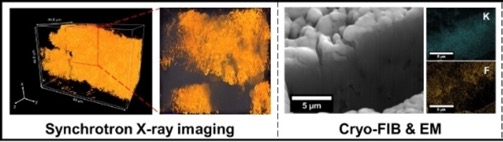 a
Significance and Impact
Synchrotron X-ray nanotomography imaging, cryogenic-electron microscopy (cryo-EM), and mesoscale modeling are combined to explain how potassium metal-support energetics influence the electrodeposit microstructure. Wettability critically influences the nucleation response, growing film morphology and associated stress state, and  propensity for dendritic growth.
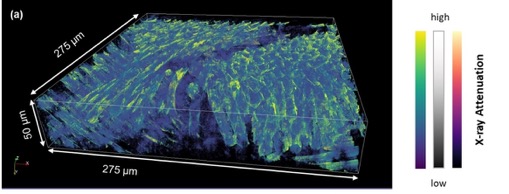 b
Research Details
Three model supports employed: O-functionalized carbon cloth (potassiophilic, fully-wetted), non-functionalized cloth and Cu foil (potassiophobic, nonwetted). 
On potassiophilic support, the deposit is dense and pore-free, with uniform surface and SEI morphology. 
State-of-the-art electrochemical performance is achieved in half cells, symmetric cells and full-cell PMBs with PB cathodes.
a) Synchrotron X-ray nano-tomography combined with cryogenic focused ion beam (cryo-FIB) milling to determine how potassium (K) metal-support energetics influence electrodeposited microstructure. b) 3D reconstructed tomogram of electrodeposited K metal showing relative uniformity.
P. Liu, D. Yen, B. S. Vishnugopi, V. R. Kankanallu, D. Gursoy, M. Ge, J. Watt, P. P. Mukherjee, Y. K. Chen-Wiegart, D. Mitlin, Angew. Chem. Int. Ed. Engl. 2023, e202300943.
This work was performed in part at The Center for Integrated Nanotechnologies.
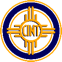 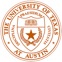 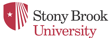 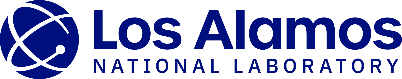 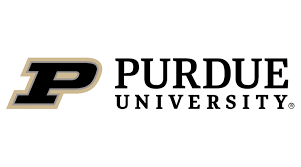 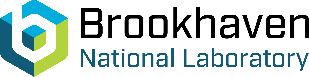 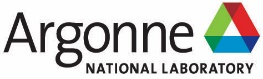 [Speaker Notes: 1-2 paragraph description of highlight –
As the world becomes ever more electrified, potassium–based electrochemical energy storage systems are emerging as another viable class of “Beyond-Li Ion” technologies for various stationary electrical energy storage systems (ESSs), with potentially lower cost and much greater precursor mineral abundance. Potassium metal batteries (KMBs, PMBs) and potassium ion batteries (KIBs, PIBs) also possess some electrochemical advantages over lithium and sodium systems, since the ions have smaller Stokes’ radius, weaker Lewis acidity and higher mobility in liquid electrolytes. Yet due to its high reactivity (looser bound valence electron) potassium metal anodes are prone to display an unstable solid electrolyte interphase (SEI) as well as the related formation and growth of dendrites during electrodeposition/dissolution.

Early stage metal dendrite nucleation and growth behavior will influence electrochemical instability during later stages of cycling. However the interrelation between the energetics of the current collector-metal deposit interface and the morphology/stability of the metal-electrolyte interface is not well understood. This study is the first to combine synchrotron X-ray imaging and cryogenic-focused ion beam (cryo-FIB) cross-sectional SEM imaging to provide three-dimensional (3D) maps of the electrodeposition behavior of potassium metal on a wettable surface (functionalized carbon cloth) versus nonwettable surfaces (standard Cu foil, non-functionalized cloth). Modeling results demonstrate the critical role of the substrate-metal interactions on planar versus dendritic growth, explaining the experimental correlation between wetting behavior, electrochemical performance and electrodeposit morphology/structure. State-of-the-art electrochemical performance is achieved in half cells, symmetric cells and full-cell PMBs with PB cathodes.

Acknowledgments – 
This work was supported by the U.S. Department of Energy, Office of Basic Energy Sciences, Division of Materials Sciences and Engineering under Award #DE-SC0023260. This research used resources and Full Field X-ray Imaging (FXI) beamline (18-ID) of the National Synchrotron Light Source II, a U.S. Department of Energy (DOE) Office of Science by Brookhaven National Laboratory under Contract No. DE-SC0012704. This research used resources of the Center for Functional Nanomaterials (CFN), which is a U.S. DOE Office of Science Facility, at Brookhaven National Laboratory under Contract No. DE-SC0012704. This work was performed, in part, at the Center for Integrated Nanotechnologies (CINT), an Office of Science User Facility operated for the U.S. Department of Energy (DOE) Office of Science. Los Alamos National Laboratory, an affirmative action equal opportunity employer, is managed by Triad National Security, LLC for the U.S. Department of Energy's NNSA, under contract 89233218CNA000001. Nicole Zmich is acknowledged for assisting the TXM sample preparation, and her effort is supported by an NSF NRT Award in Quantitative Analysis of Dynamic Structures (DGE 1922639) as a fellowship. Cheng-Chu Chung and Xiaoyin Zheng are acknowledged for conducting the FXI measurements. We thank Wah-Keat Lee and Xianghui Xiao, FXI beamline scientists, for their continuing efforts on the beamline development and collaboration.

Publication/ press releases/ related links:
https://onlinelibrary.wiley.com/doi/10.1002/anie.202300943]